© 2020 Quartz Health Solutions, Inc. This PowerPoint is considered confidential and proprietary, and may only be distributed with prior written permission from the Quality Management and Population Health (QMPH) and Legal Departments at Quartz Health Solutions, Inc. The QMPH department can be reached at (866) 884-4601. Statements contained in these materials do not constitute medical advice. Individuals should consult with their doctor for healthcare questions and advice. Quartz is a management and administrative services company which provides services for Quartz Health Benefit Plans Corporation, Quartz Health Plan Corporation, Quartz Health Plan MN Corporation, and Quartz Health Insurance Corporation.
Portion Distortion
Serving vs Portion Size
Serving - is a standard amount to advise about how much to eat or to tell how many calories and nutrients are in a food.

Portion - is the amount of a food you choose to eat at any one time—which may be more or less than a serving.
[Speaker Notes: Source:  UW Health.org/Health Facts]
Pizza
20 Years Ago
Today
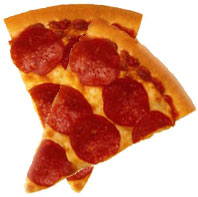 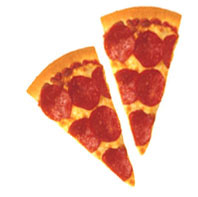 460 Calories
920 Calories
US Department of Health and Human Services and National Institutes of Health
Chicken Caesar Salad
20 Years Ago
Today
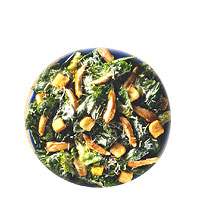 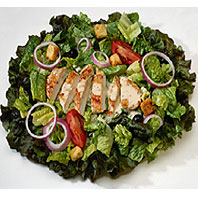 390 Calories
790 Calories
US Department of Health and Human Services and National Institutes of Health
Popcorn
20 Years Ago
Today
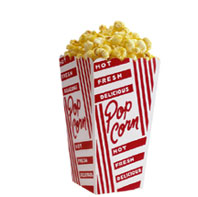 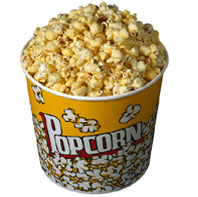 270 Calories
1280 Calories 
Add another 120 per tablespoon of melted butter
US Department of Health and Human Services and National Institutes of Health
Muffins
20 Years Ago
Today
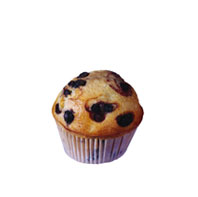 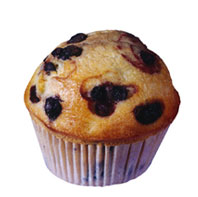 210 Calories
480 Calories
US Department of Health and Human Services and National Institutes of Health
Obesity Trends* Among U.S. AdultsBRFSS, 1990, 2000, 2010
(*BMI 30, or about 30 lbs. overweight for 5’4” person)
2000
1990
2010
No Data          <10%           10%–14%	    15%–19%           20%–24%          25%–29%           ≥30%
Centers for Disease Control and Prevention
Meal Recommendation
1 cup of  Dairy 
½ Fruits and  Vegetables
¼ Grain
¼ Lean Protein
Note the recommended plate size is 9 inches, and these portions are intended for the average person who exercises less than 30 min/day.
2010 Dietary Guidelines
Fruits
These recommendations are based on the average adult performing less than 30 min of physical activity/day.  2010 Dietary Guidelines
FruitsWhat counts as a cup serving?
Apple:  1 small or ½ large
Grapes:  1 cup whole or cut, 32 seedless 
Grapefruit:  1 medium
Orange:  1 large
Dried fruit:  ½ cup 

100% Fruit juice:  1 cup
Watermelon:  1 small wedge
Pear:  1 medium 
Banana:  1 large (8-9 in)
Strawberries:  ~8 berries, 1 cup whole or sliced
Vegetables
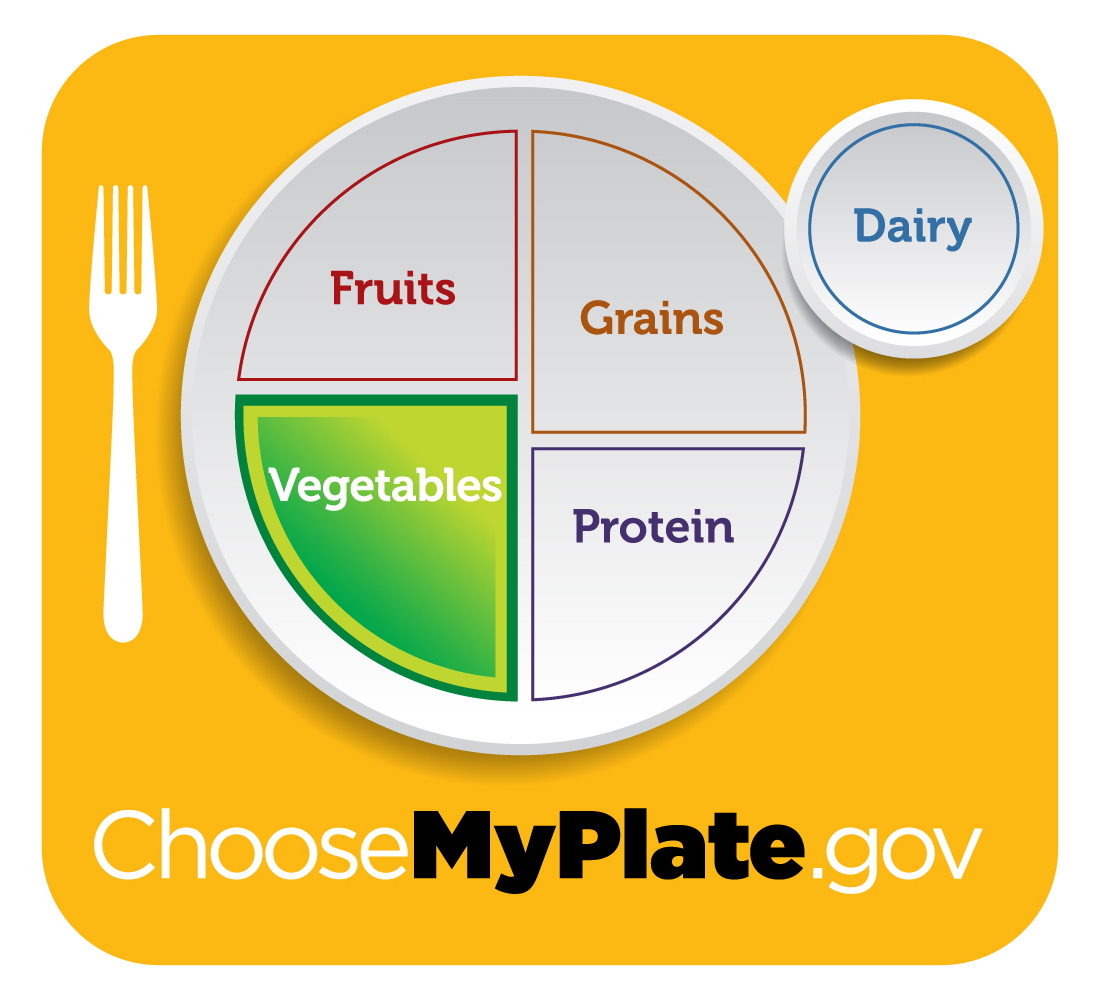 These recommendations are based on the average adult performing less than 30 min of physical activity/day.  2010 Dietary Guidelines
VegetablesWhat counts as a cup serving?
Greens (kale, spinach,  collards):  2 cups raw or 1 cup cooked
Raw leafy greens (lettuce, romaine, spinach):  2 cups raw 
Broccoli and cauliflower:  1 cup chopped or florets 
Carrots: 1 cup chopped, 2 medium or 12 baby carrots 
Corn: 1 cup or 1 large ear (8-9 in)
Cucumbers:  1 cup chopped or sliced
Bell peppers:  1 cup chopped or 1 large (3 in diameter, 3 ¾ long)
Dry beans and peas:  1 cup whole or mashed, cooked
Grains
These recommendations are based on the average adult performing less than 30 min of physical activity/day.  2010 Dietary Guidelines
GrainsWhat counts as an ounce serving?
Breads:  1 regular slice, 1 small slice French 
English muffins,  ½ muffin
Muffins:  1 small (2 ½ in diameter) Oatmeal:  ½ cup cooked, 1/3 cup dry 
Popcorn:  3 cups popped


Pancakes:  1 large (4 ½ in diameter) or 2 small (3 in diameter) 
Rice:  ½ cup cooked or 1 oz dry
Pasta:  ½ cup cooked or 1 oz dry
Tortillas: 1 small flour or corn (6 in diameter)
[Speaker Notes: *WG = whole grains = 100% whole wheat
* RG = refined grains =wheat, white, sourdough, French]
Protein
These recommendations are based on the average adult performing less than 30 min of physical activity/day.  2010 Dietary Guidelines
ProteinWhat counts as an ounce serving?
1 oz of cooked lean beef, pork, chicken, turkey, fish or shell fish 
1 large egg
12 almonds
24 pistachios
7 walnut halves
1 Tbs peanut butter or almond butter

¼ cup cooked beans  (black, kidney, pinto), peas (chickpeas, lentils, split peas)
1 oz tempeh, cooked
¼ cup roasted soybeans
2 Tbs hummus
¼ cup of tofu
Dairy
These recommendations are based on the average adult performing less than 30 min of physical activity/day.  2010 Dietary Guidelines
DairyWhat counts as a cup serving?
Choose low-fat options
1 cup of milk
1 cup calcium-fortified soymilk
1 cup / 8 oz container of yogurt
1 ½ oz hard cheese (cheddar, mozzarella, Swiss and parmesan)

2 cups cottage cheese
1 cup pudding made with milk
1 cup frozen yogurt
1 ½ cups ice cream 
1/3 cup shredded cheese
[Speaker Notes: 2 cups cottage cheese½ cup cottage cheese is equivalent to ¼ cup milk]
Oils
These recommendations are based on the average adult performing less than 30 min of physical activity/day.  2010 Dietary Guidelines
Oils What counts as a serving?
1 TB of vegetable oils (olive, avocado, peanut, soybean, canola, sunflower)
1 TB of margarine 
1 TB of mayonnaise
2 TB of peanut butter
½ medium avocado
[Speaker Notes: Limit these foods as the daily recommendation is a maximum, and most Americans reach their limit through foods such as nuts, seeds, dressings and  cooking with butter or oil.]
Getting Started
Plan of Action

Use measuring cups & spoons
Use smaller dishes
Pre-plate your meals, snacks and desserts 
Look at your plate of food before you start
Be mindful while you’re
[Speaker Notes: Measure food and drinks with measuring cups, then pour it on your plate or glass to see what it looks like.  For example, pour a bowl of cereal, then pour that cereal into a measuring cup

Measure food and drinks with measuring cups, then pour it on your plate or glass to see what it looks like.  For example, pour a bowl of cereal, then pour that cereal into a measuring cup

- Be mindful while you’re eating, be conscious and visually in-tune with the food leaving your plate and entering your mouth.]
Getting Started
Pay attention to hunger
Stop eating when you feel satisfied, not full

Be mindful 
Notice times of day, places and your mood when you feel hungry
Pay attention to what you are eating and enjoy it